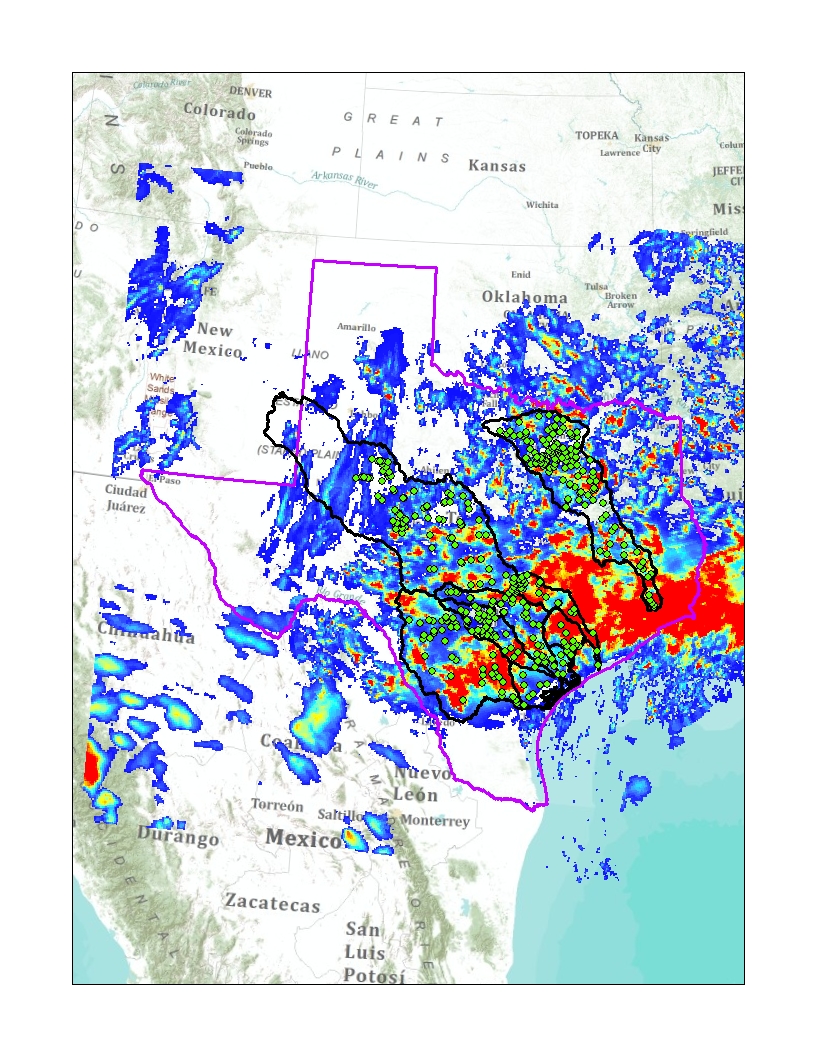 A Texas Water Balance Using GIS
Finding the ZERO…?
Hydrologic Cycle
I(t) Precipitation
E(t) Evaporation
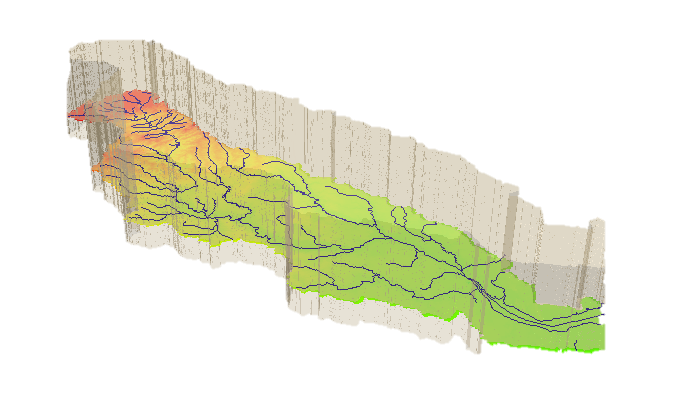 Q(t) Streamflow
Texas River Basins
Trinity
Colorado
San Antonio
Nueces
Guadalupe
Water Balance Workflow
Identify basin of interest and locate stream gages within it
Delineate the watershed
Select time period and units
Acquire precipitation, evaporation and streamflow data
Compute watershed-averaged precipitation, evaporation and streamflow for gage and associated watershed
Data Collection
Precipitation - Next Generation Radar (NEXRAD)
NCDC THREDDS Server

Evaporation - North American Regional Reanalysis (NARR)
ESRL PSD THREDDS Server

Streamflow - United States Geological Survey (USGS)
CUAHSI Web Services
GIS Automated Tools - Grids
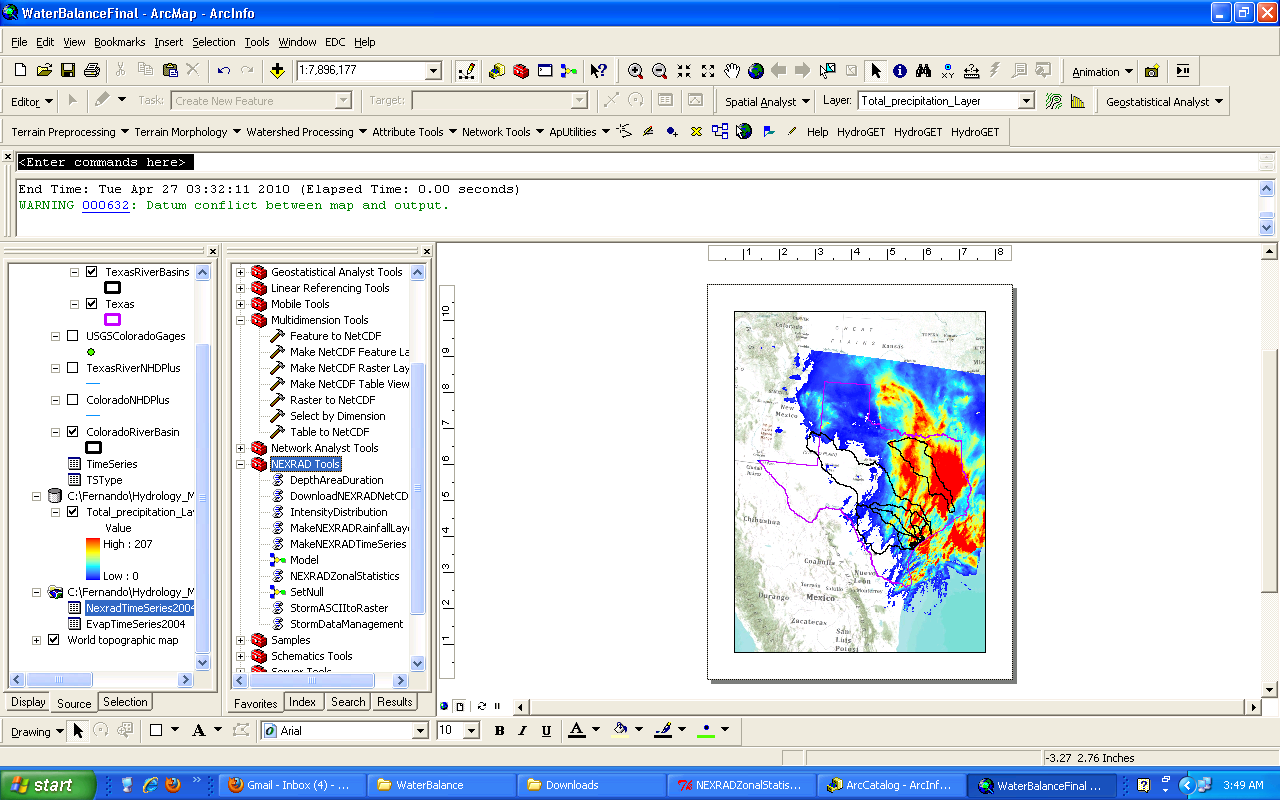 GIS Automated Tools – Time Series
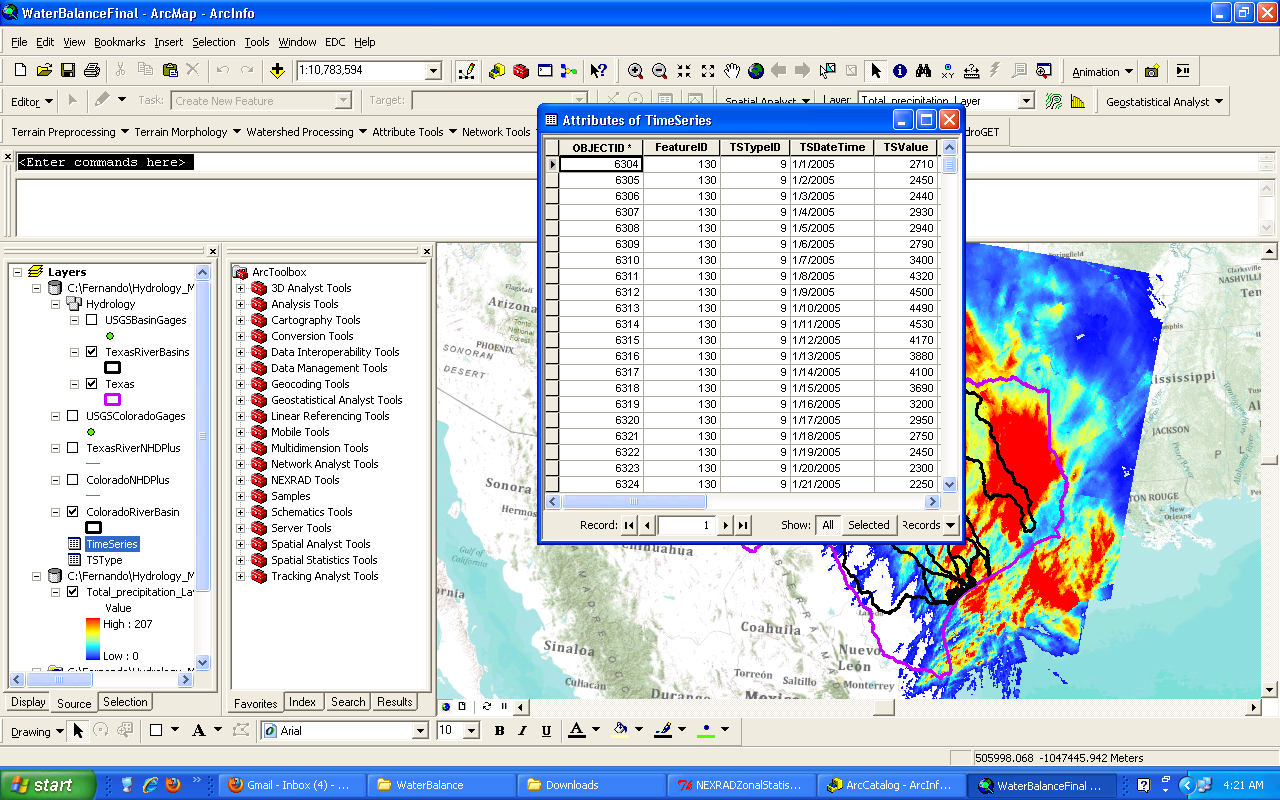 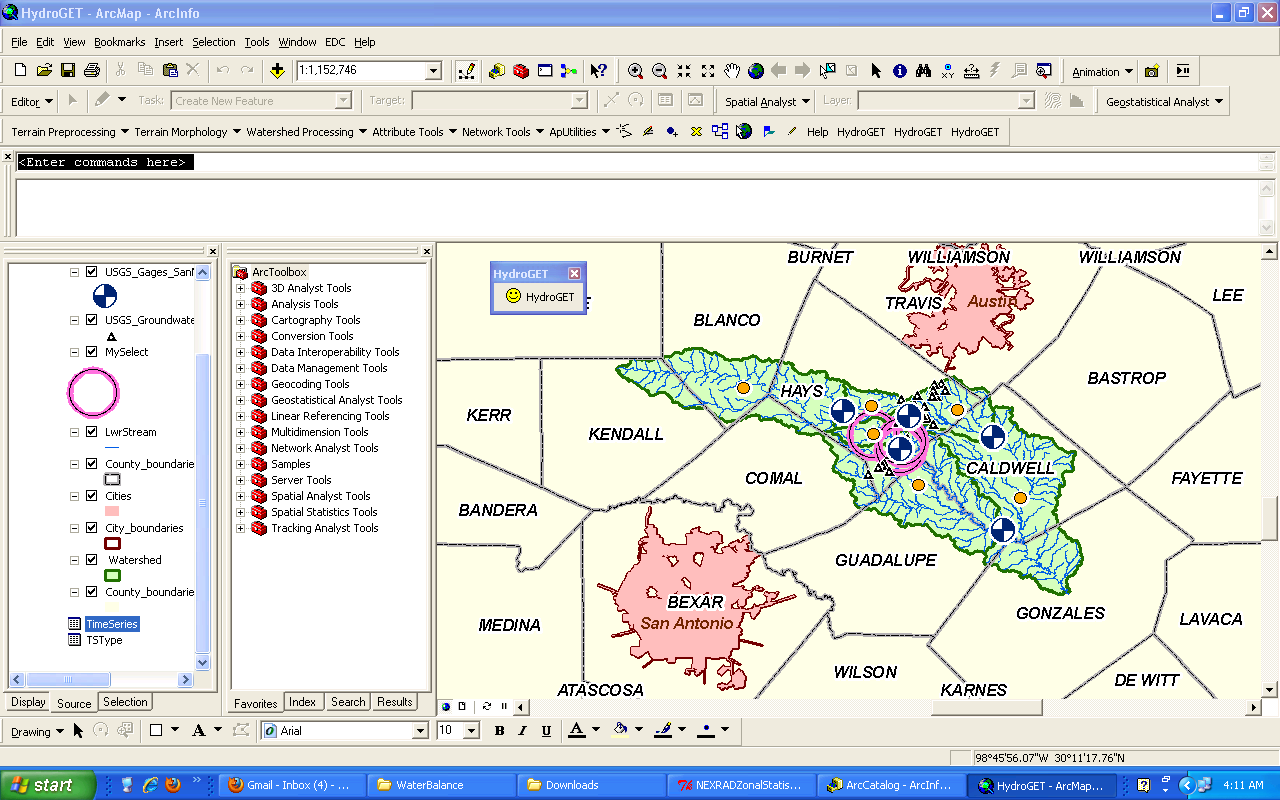 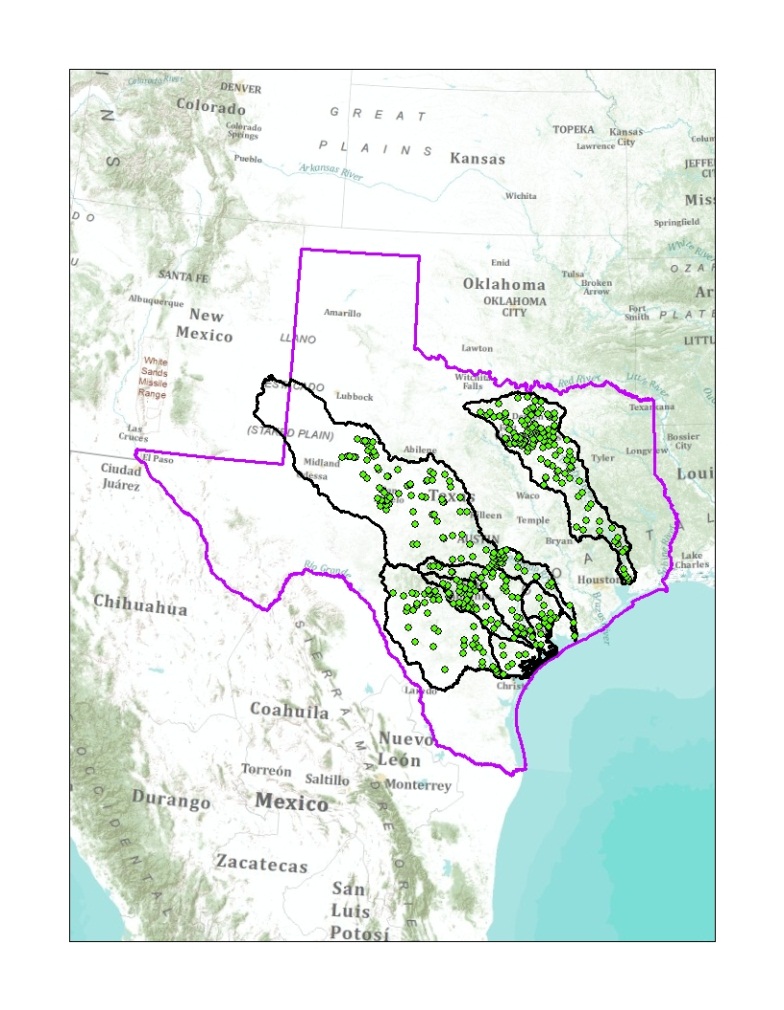 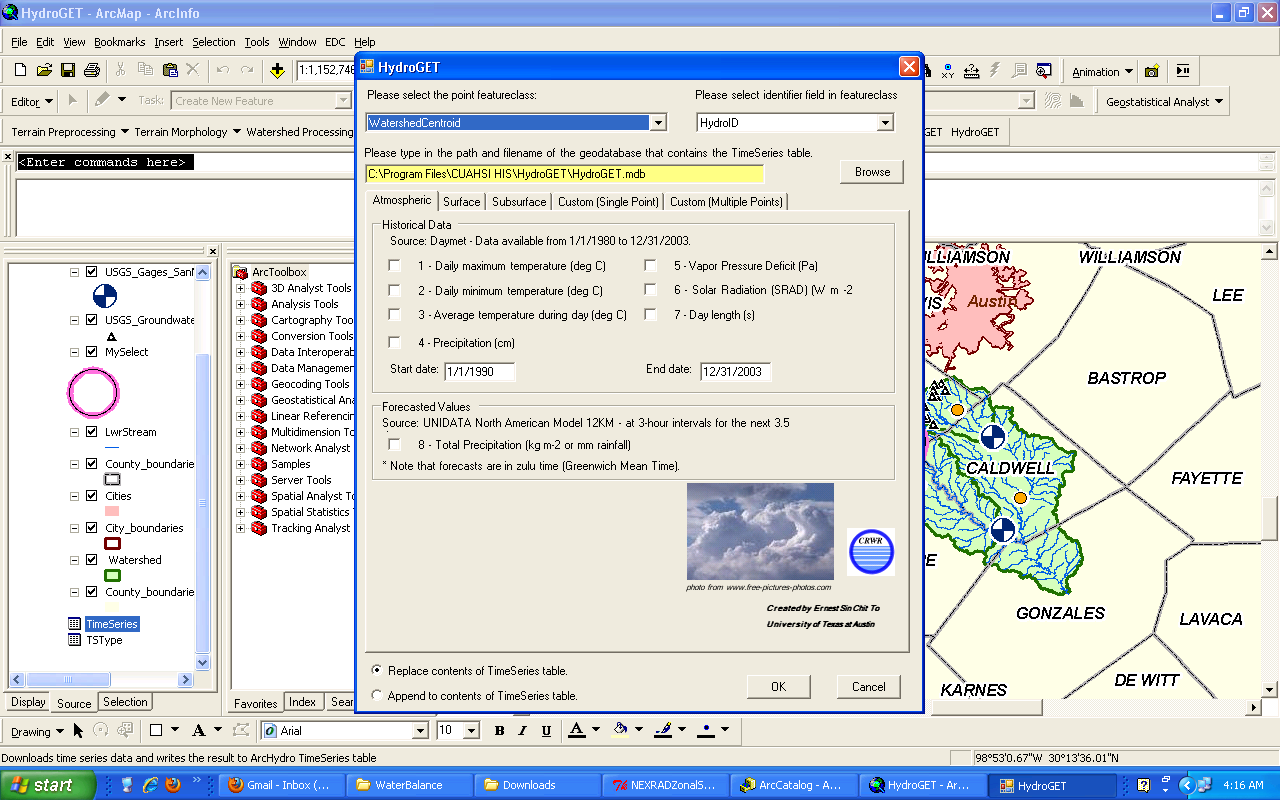 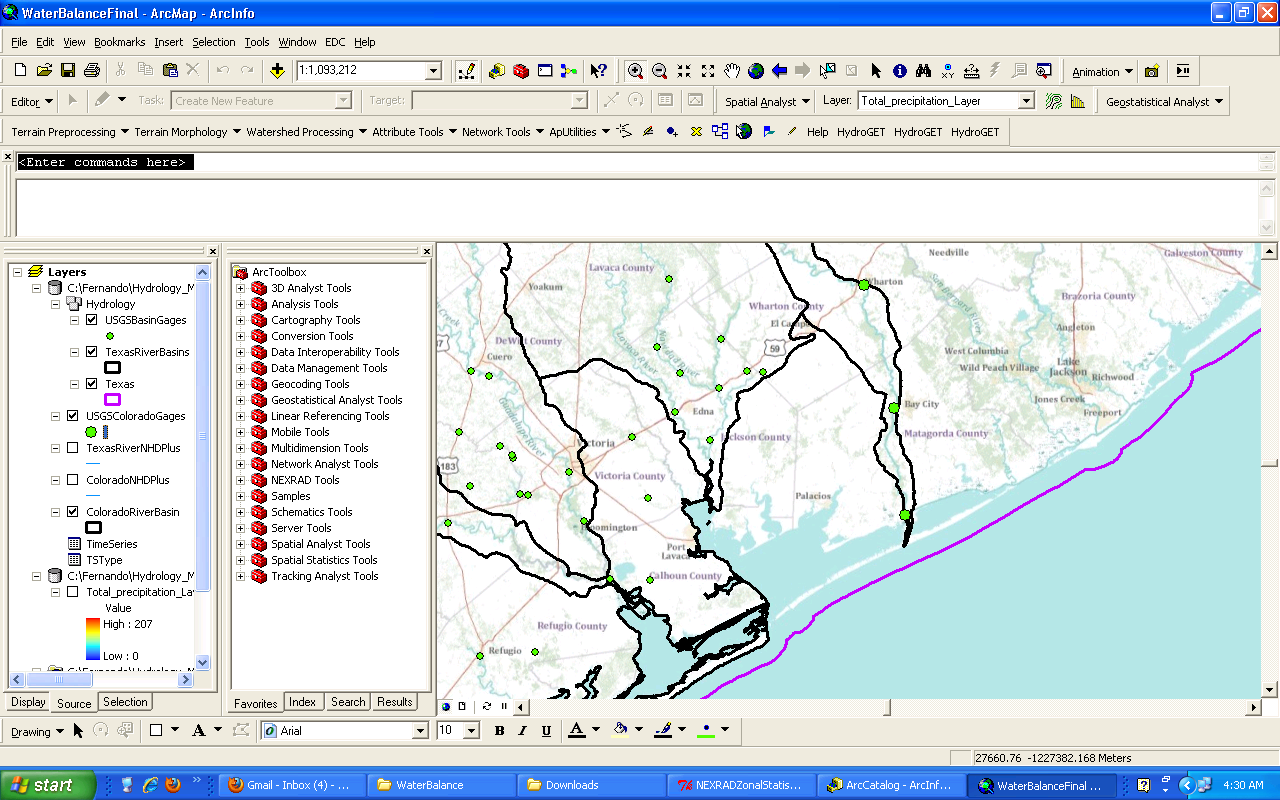 Colorado River Basin
Colorado River Basin - 2004
Colorado River Basin - 2005
Trinity River Basin
Trinity River Basin - 2004
Trinity River Basin - 2005
Nueces River Basin
Nueces River Basin - 2004
Nueces River Basin – 2005
Guadalupe River Basin
Guadalupe River Basin - 2004
Guadalupe River Basin - 2005
San Antonio River Basin
San Antonio River Basin - 2004
San Antonio River Basin - 2005
Water Storage
Future Work…
Find the ZERO
Questions…?